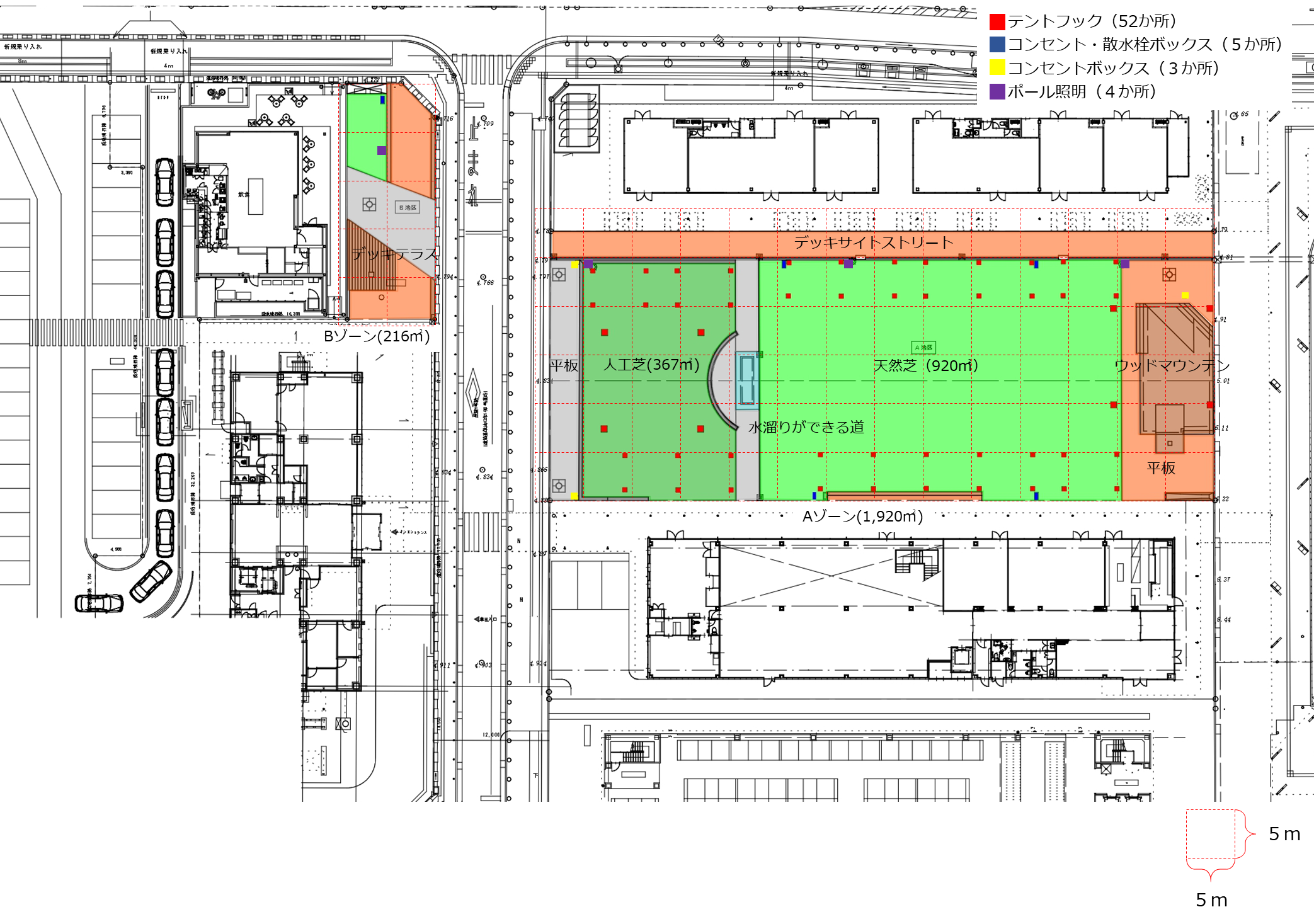 使用エリア